COASTAL PROCESSES
By
Krishnaprasad V N
M090160CE
Introduction
Coastal processes are the set of mechanisms that operate along a coastline, bringing about various combinations of erosion and deposition.
The land water interface along the coastline is always in a highly dynamic state and nature works towards maintaining an equilibrium condition.
The energy due to tide, waves, wind and currents is constantly working in the coastal zone. Dissipation of energy (due to tide, wind, waves and current) is often provided by the beaches, mudflats, marshes and mangroves.
Human use of the coasts also requires space and herein lays the conflict, which results in unstable coastal systems. This induces coastal erosion, sediment transport and accretion.
Coastal processes are highly unpredictable and is a challenge to coastal scientists.
Some of the coastal processes are
Sediment transport
currents
Denudation
Deposition
Erosion
Flooding
Diffraction
Refraction
Sediment transport is the one of the important coastal process.
The analysis and prediction of sediment transport have great commercial, aesthetic, social, and scientific importance owing to the sustainable development and coastal zone management.
Sediment Transport and Coastal Processes  Definitions
accretion - natural or artificial deposition of sediment in a particular location

 beach nourishment - the restoration of a beach by the mechanical placement of sand on the beach for recreational and/ or shore protection purposes.

 cross shore transport - the displacement of sediment perpendicular to the shore

 erosion - the removal of sediment from a particular location by the action of wind or water.
groin - shore perpendicular structure, installed singly or as a field of groins, designed to trap sand from the littoral drift system .
longshore transport (littoral drift) - the displacement of sediment down the shore (parallel to the shore).
offshore transport - movement of sediment or water away from the shore
longshore bar - offshore ridge or mound of sand, gravel or other loose material running parallel to the shore which is submerged (at least at high tide) and located a short distance from the shore.
tombolo - the combination of an offshore rock or island which is connected to the beach by a sand spit.
 sand spit - low tongue of land or a relatively long, narrow shoal extending from the land.
Gabions: Boulders and rocks are wired into mesh cages and usually placed in front of areas vulnerable to heavy to moderate erosion.
onshore transport - movement of sediment or water toward the shore.
1.Coastal  profile
The offshore
  Nearshore 
  Beach 
  Coast
Figure 1
Processes responsible for initiating sediment Transportation
Changes in water level
 Tides
Waves
 Currents
Stream outflow
Coastal response
The areas, most directly affected by the forces of the sea are the beaches, the gulfs, and the nearshore zone regions that experience the full impact of the sea’s energy.

There are two general types of dynamic beach response to wave motion:
			Response to normal condition
			Response to storm condition
Normal condition prevail most of the time, and the wave energy is easily dissipated by the beach’s natural defence mechanisms.

When storm conditions generates waves containing increased amounts of energy, the coast must respond with extraordinary measures, such as sacrificing large section of beach and dune.

Alternate erosion and accretion may be seasonal on some beaches; the winter storm waves erode the beach, and the summer  waves rebuilds it.
Another   nearshore   dynamical  system   is     littoral transport  - the movement of sediments  in  the  nearshore zone  by   waves    and currents.

Littoral  transport  is  divided  into  two  general classes:

Longshore transport:	Transport parallel to the shore.
Onshore-offshore transport:
	Transport   perpendicular  to  the  shore.
Modes of Sediment transport
Sediments are transported as,
Bed load transport
   The bed load is the part of the total load that is more or less in contact with the bed during the transport. It primarily includes grains that roll, slide or bounce     along the bed.

experiment and theory suggest that the rate of bedload transport (qb) is  proportional to the cube of the shear velocity, 
i.e. qb ∝ u *3   ……………………………………………….A
Suspended load transport.
    It is the part of the total load that is moving in suspension without continuous contact with the bed. 

The determination of the rate of suspended load transport is straightforward by comparison with measurement of the rate of bedload transport. 
Wash load transport
It consists of very fine particles transported in water.
Figure 2
Longshore drift
It is the movement of sediments most often sand, along a coast parallel to its shoreline -  a zig-zag movement of sediment along the beach .

The largest beach sediment is found where the process begins, updrift, and the smallest, most easily moved, downdrift.
Where waves are strong, the coast will be eroded and sediment carried away and where they are weak sediment will be deposited.

Longshore drift can have undesirable effects for humans, such as beach erosion. To prevent this, sea defences such as groynes or  gabions may be employed.
Where beaches have become severely eroded by longshore drift and little material is replaced by natural processes, then the material may be artificially replaced by beach nourishment.
Net rate:
Gross rate:
Model theories for the calculation of  longshore drift are

Energy flux model

Energetic model

Suspended transport model
Energy flux model
It is the simplest model used for the calculation of total amount of material moved along the shoreline. 
It is based on the amount of energy available in the waves arriving at the shoreline.
The flux energy in the wave direction is determined to be as Ϝ dl,
where
Ϝ  -the energy flux of the waves per unit crest width(Ϝ=ECg),
E - the energy per unit surface area=  ξgH2/8
ρ –the water density
g-acceleration due to gravity
Cg-Group velocity
To determine the amount of this energy flux per unit length of coastline consider the figure,
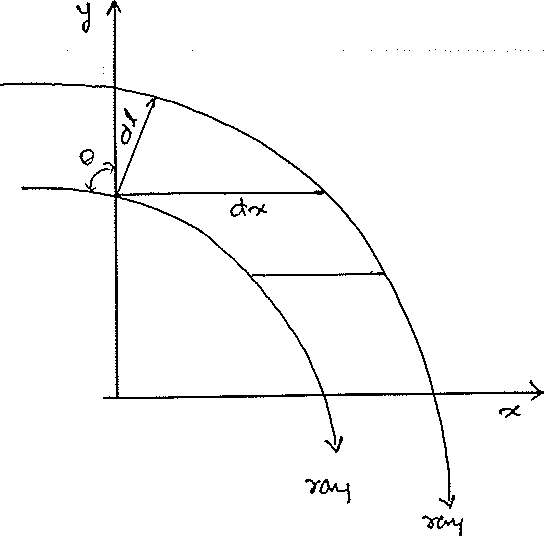 dx=dl/cosθ,
where θis the angle the wave ray makes with the onshore(y)direction.
Now it is supposed that the energy flux in the alongshore direction is responsible for the longshore sediment transport; therefore we multiply the energy flux per unit legth(dx=unity) of beach by sinθ to obtain
Ϝcosθsinθ= Pl=ECgsinθcosθ= (ρ gCgsin2θ)/16
For many years this alongshore energy flux per unit length of beach,Pl was correlated empirically with the volume sand moved by the waves.
Amount material moved,
Q= CPnl..................................................................................B
 
Where C is a dimensional constant of proportionality. The power n has been found to be close to unity.
equation A as being dimensionally incorrect. Then corrected the equation as
Q=KPl/[(ρ s- ρ)g(1-p)]
Where -p is the porosity of the sediment, which is typically about .3 to .4. the porosity is introduced to convert sand weight to sad volume, taking into account the voids that occur with in the sand.

K-is the dimensionless parameter, its value ranging from 0.2 to 2.
Longshore Sediment transport rate at different locations in India
Longshore sediment transport rate (LSTR) reported for different locations along the Indian coast  shows local reversals in the transport direction in a number of locations along the west coast.

It was found that the annual gross sediment transport rate was high (»1 * 106m3) along the coast of south Orissa and south Kerala.
Sediment transport rate at different locations in India
Location                 Net transport                 Gross transport
				(m3/yr)               	(m3/yr)
West coast of India
Kalbadevi 		118,580 	South	 147,621
Ambolgarh 		189,594 	South 	299,997
Vengurla 		53,040 	South 	120,141
Calangute 		90,000 	South 	120,000
Colva 		160,000 	North	 160,000
Arge 		69,350 	North 	200,773
Gangavali		142,018 	South 	177,239
Kasarkod		 40,186 	North 	77,502
Maravanthe 	25,372 	North 	29,836
Kasargod		736,772 	 South		958,478
Kannur 		19,434 	 South 		561,576
Kozhikode 		114,665	 South 		256,697
Nattika 		192,818 	 North	 	660,276
Andhakaranazhi  	202,096 	 South 		599,484
Alleppey 		16,929		 North	 	62,519
Kollam 		383,784 	 South 		805,296
Thiruvananthapuram 99,159 	 North 		1231,153
Kolachel 		302,400 	  West 		946,500
East coast of India

Ovari 		        1,500	 South 		251,300
Tiruchendur 	         64,100 	 North 		87,500
Kannirajapuram 	        117,447	 North 		145,979
Naripayur 		        36,600 	 South 		122,500
Muthupettai 	        5,200 	 South 		8,900
Poompuhar 	        146,000	 North	 	478,800
Pondichery 		        134,400	 North 		237,000
Periyakalapet 	        486,900	 North 		657,600
Tikkavanipalem	        177,000 	 North 		405,000
Gopalpur 		        830,046 	 North 		949,520
Prayagi		        887,528 	 North	 	997,594
Puri 		        735,436 	 North 		926,637
Onshore-offshore transport
Cross shore transport is a result of the water motions due to the waves and the undertow.
Here the sediment transport is perpendicular  to  the  shore.
    Important factors in determining the cross-shore transport of sand are
The ratio of wave height to wavelength
Physical parameters of the beach;
                 i.e., grain-size distribution, cohesiveness, beach
                         slope  also play an important role.
Model theories for the calculation of Onshore-offshore transport drift are

Simple cross shore transport model
Fall time model
Traction model for cross shore transport
Energetics model
Ripple model
Simple cross shore transport model
This model was first proposed by Moore and later modified by Kriebel and Dean. 
The basic concept is that, for a uniform sand size across the profile and an equilibrium beach, there is a constant energy dissipation rate per unit volume.
It is assumed that the amount of sediment moved will be dependent on the difference between the actual energy dissipation rate and that for an equilibrium profile  D*.
qs= K(D- D*.)
where qs is the volumetric cross shore sediment transport rate per unit width in the offshore direction and K is a new dimensional constant.
If   D is greater than equilibrium value    D* there is a greater turbulence level in the surf zone than that of for the equilibrium profile. If qs is positive then there will be a sediment transport  in the offshore direction. On the other hand , for values of    ᴆ less than equilibrium value, onshore transport will occur. The value  D can be obtained as,
D = (5ρgk2(gh)0.5dh/dy)/16
which is dependent on the water depth  and bottom slope, which has stronger effect.
Landforms of Littoral Drift
Onshore offshore  drift and longshore drift deposit and shape debris to produce a variety of landforms. A spit is an elongated deposit that extends from the land edge out to sea. It may be shaped to produce a distinctly curved end, as in Cape Cod. Another landform that attaches an island to the mainland is known as a tombolo, while deposits may also accumulate to create barriers such as a bay barrier.
Excellent recent examples of seasonal cross-shore transport and the resultant change in beach profile, -Imperial Beach, La Jolla, and Carlsbad.
Sediment transport measurements
Coastal engineers, physical oceanographers and geomorphologists generally carry out measurements of sediment transport using the following methods :
Wave refraction studies Determines places of wave convergence or divergence and provide quantitative measurement.
 Using geomorphic indicators
Based on geomorphic indicators sediment transport direction is decided.
Sedimentological methods.
Beach profile study, sediment budget measurement.
 Sediment trap study Suspended sediments are collected in sediment trap and are measured
 Artificial tracer tracking Sediment transport direction detected from the movement of artificial tracers.
Conclusion
Coastal processes are highly unpredictable and is a challenge to coastal scientists. 
 Coastal processes are important in the case of 
Prediction of environmental quality and impact 
Habitat stability,
Public health risks,
Marine hazards such as ship grounding
Access to ports, seabed scouring
Siltation of harbours, infill of reservoirs and artificial lakes 
And in coastline protection.
It is very crucial to understand the nearshore physical system, the consequent impact on sediment dynamics, and the coastline’s response to it.
Refernces
Robert G.Dean &Robert A.Dalrymple,Coastal processes with engineering applications,2002,04.

Walton Jr., T. L. and Bruno, R. O., Longshore transport at a detached break water, Phase II. J. Coast. Res., 1989, 5, 679–691.
U.S corps engineers, Coastal engineering manual.
www.googlebooks.com
THANK YOU…………
This powerpoint was kindly donated to
www.worldofteaching.com


http://www.worldofteaching.com
Is home to well over a thousand powerpoints submitted by teachers. This a free site. Please visit and I hope it will help in your teaching